TECHNIK ŻYWIENIA
I USŁUG GASTRONOMICZNYCH
TECHNIK ŻYWIENIA I USŁUG GASTRONOMICZNYCH
Technik żywienia i usług gastronomicznych- ten zawód to połączenie umiejętności kucharza i dobrego menadżera.
TECHNIK ŻYWIENIA I USŁUG GASTRONOMICZNYCH
Jeśli chcesz nauczyc sie nie tylko gotować, ale i organizować pracę w gastronomii, to jest to zawód dla Ciebie.
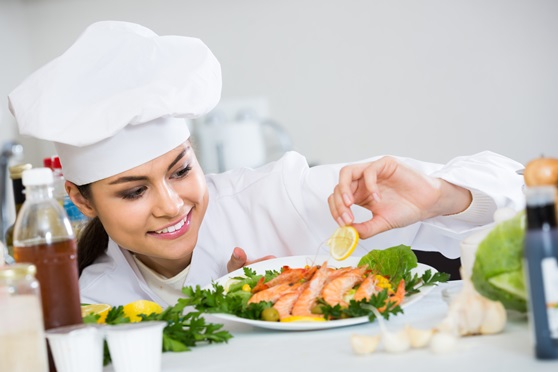 CZEGO SIĘ NAUCZYSZ?
Profesjonalnie przygotowywać różne potrawy i napoje z zastosowaniem nowoczesnyh technologii.
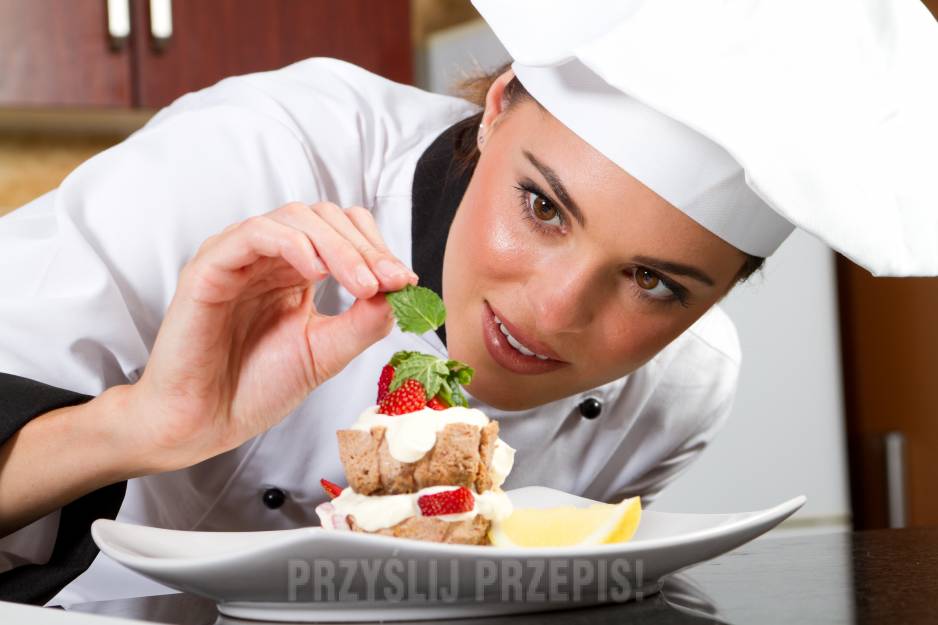 CZEGO SIĘ NAUCZYSZ?
Oceniać jakość żywności oraz jej przechowywania.
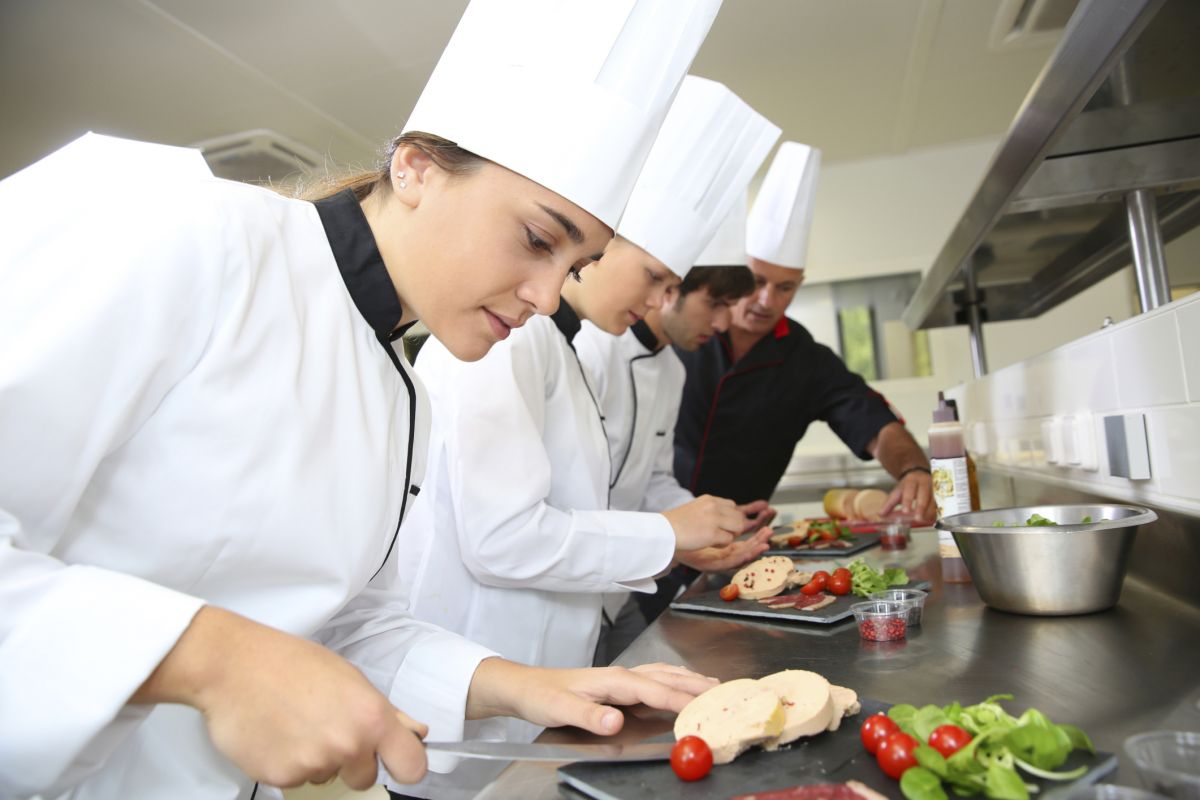 CZEGO SIĘ NAUCZYSZ?
Aranżować stół w zależności od okoliczności.
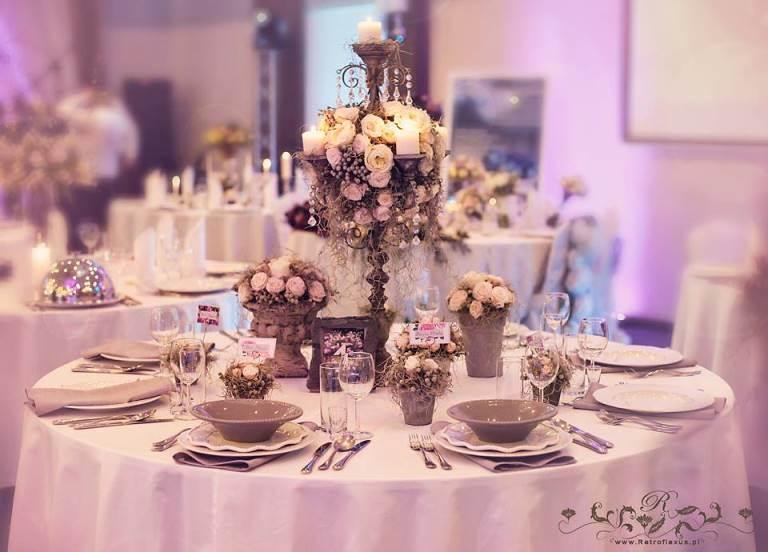 CZEGO SIĘ NAUCZYSZ?
Planować i organizować usługi gastronomiczne.
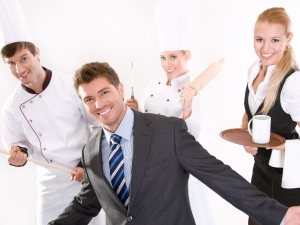 MOŻLIWOŚCI ZATRUDNIENIA:
–zakłady typu otwartego: restauracje, kawiarnie, bary szybkiej obsługi
–zakłady gastronomiczne typu zamkniętego: pensjonaty,domy wczasowe, szpitale, sanatoria, szkoły, internaty, stołówki
–firma cateringowa 
–własna firma gastronomiczna
PERSPEKTYWY ROZWOJU ZAWODOWEGO:
–kucharz
–intendent 
–dietetyk
–technolog żywienia 
–specjalista ds. zdrowego żywienia
–organizator przyjęć okolicznościowych
–organizator cateringu
–kierownik zakładu gastronomicznego
–menager
KARIERA EDUKACYJNA:
–studia na kierunku związanym z żywieniem i dietetyką
–studia na kierunku związanym z zarządzaniem gastronomią i hotelarstwem 
–studia na kierunku związanym z promocją i marketingiem usług